Business Studies
            Chapter -2
Principles Of Management
Lecture 3
Significance/Importance Of Principles Of Management
POINTS :
Providing managers with useful insights into reality.
Optimum utilisation of resources and effective administration.
Scientific decisions .
Meeting changing environment requirements.
Fulfilling social responsibility.
Management training,education and research.
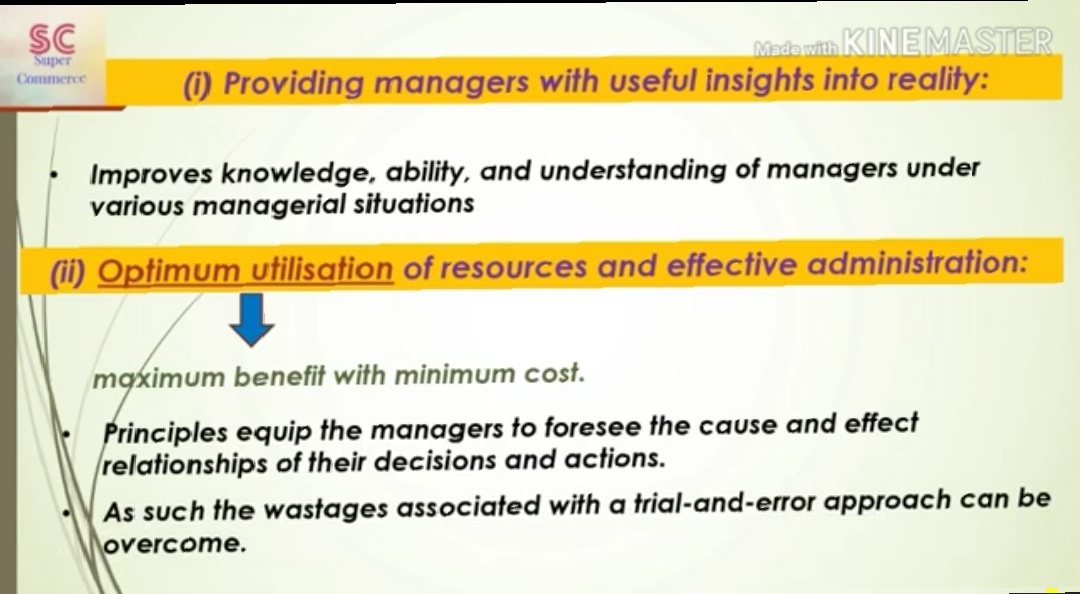 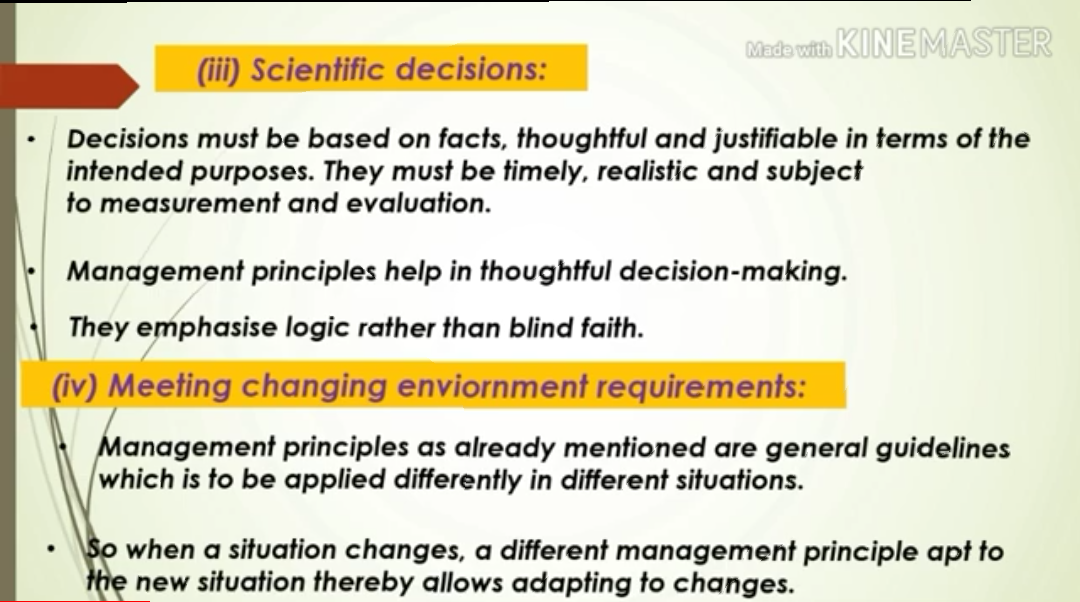 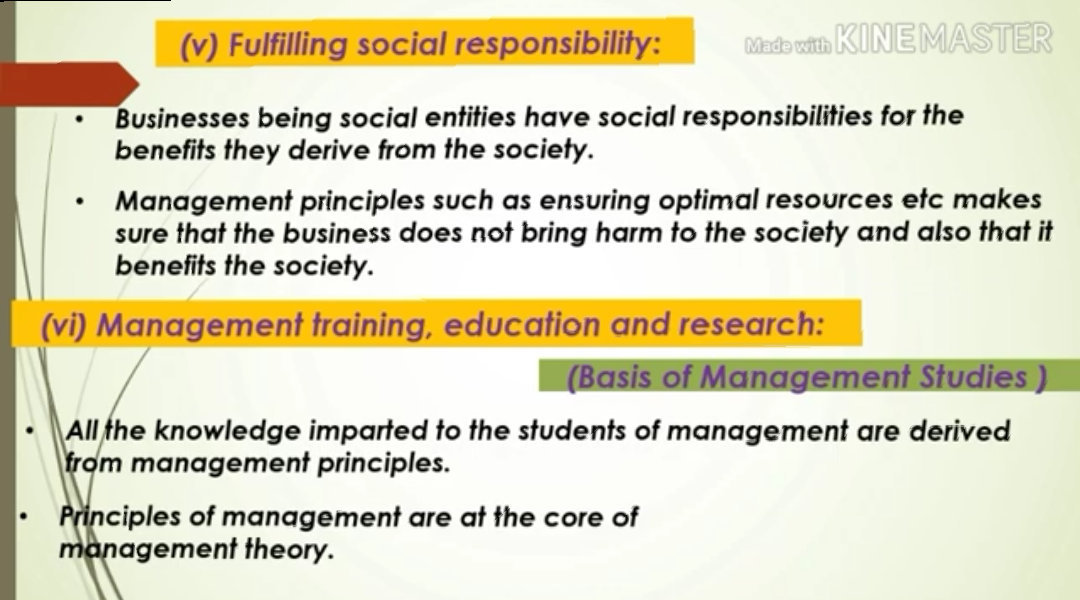